Objectives
Understand that a computer needs a network interface card (NIC) to access a network
Describe the role of a router in a network including:
The routing of packets
IP address assignment
Connecting local networks to the internet
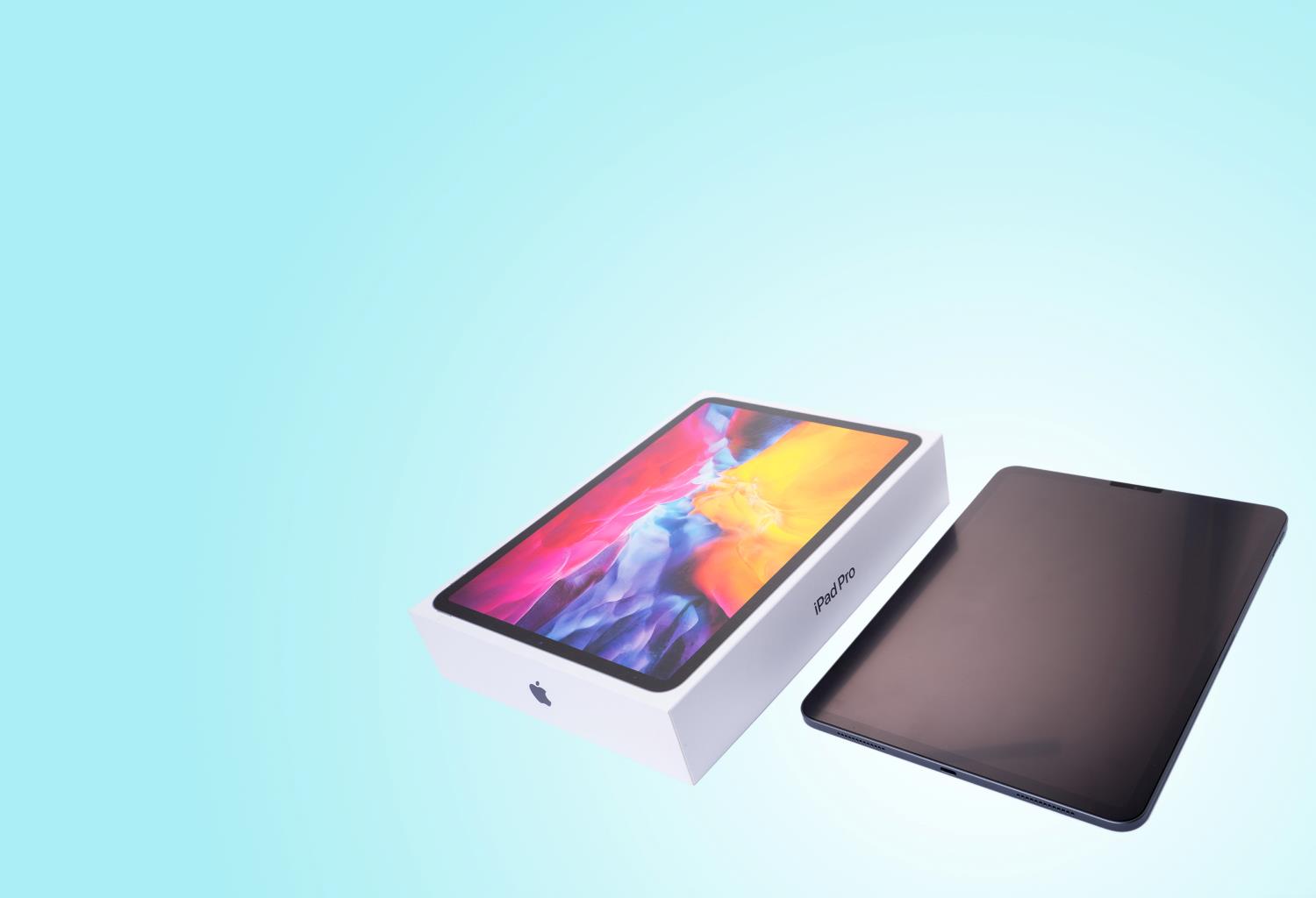 Starter
When a tablet is first unboxed it cannot use the Internet or home network
What hardware is used in connecting the tablet to the Internet?
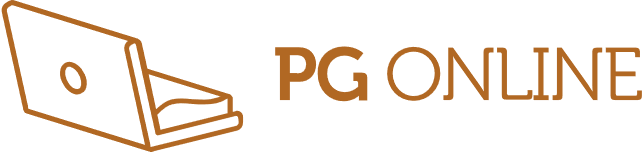 Starter
Key hardware:
The tablet contains a Network Interface Card (NIC)
The tablet connects to a router which contains a wireless access point (Wi-Fi)
Network interface card (NIC)
Every device that connects to a network requires a network interface card (NIC)
In larger computers this may be a large card as shown
More commonly, it is built into the motherboard
A NIC is also required on any smartphone or tablet
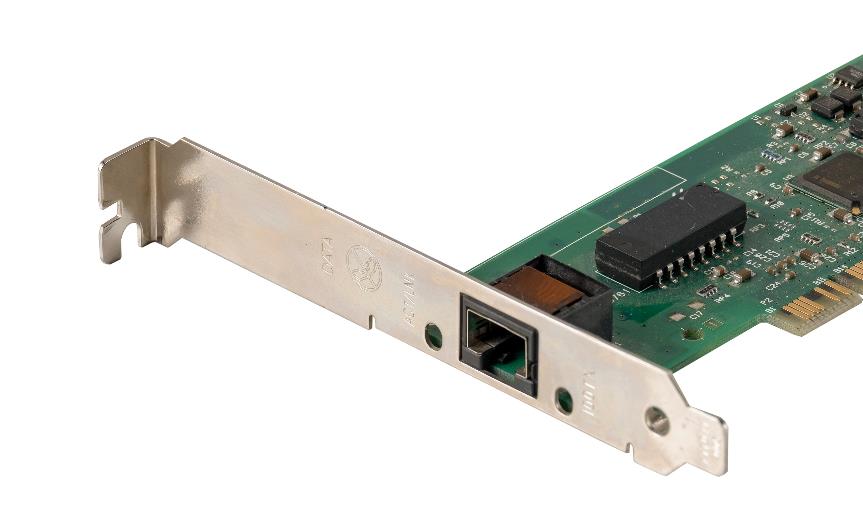 IP addresses
When computers connect to networks they each have a unique address, just like each house in the UK has an address
Each address has a 32-bit number
It is usually written in denary with a dot separating each byte
The address allows data to be sent to the correct computer
192
.
168
.
1
.
57
11000000 . 10101000 . 00000001 . 00111001
32-bit address
Data packets
When data is sent through the Internet or a TCP/IP network, it is split up into much smaller quantities known as data packets
These packets each store a smallamount of the data
Each packet may take a different route through the network
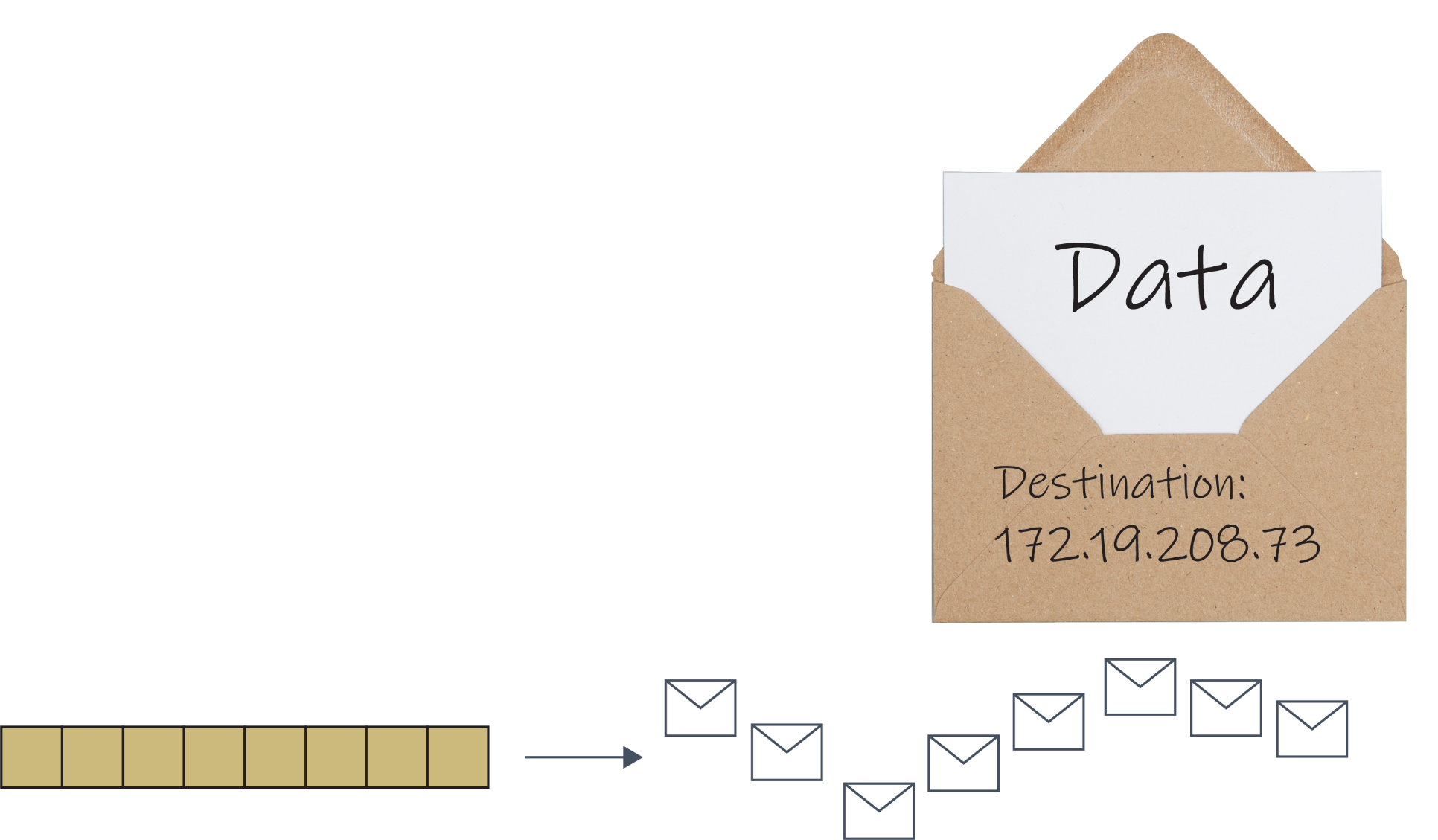 Data
Data
Data packets
Worksheet 1
Complete Task 1 on Worksheet 1
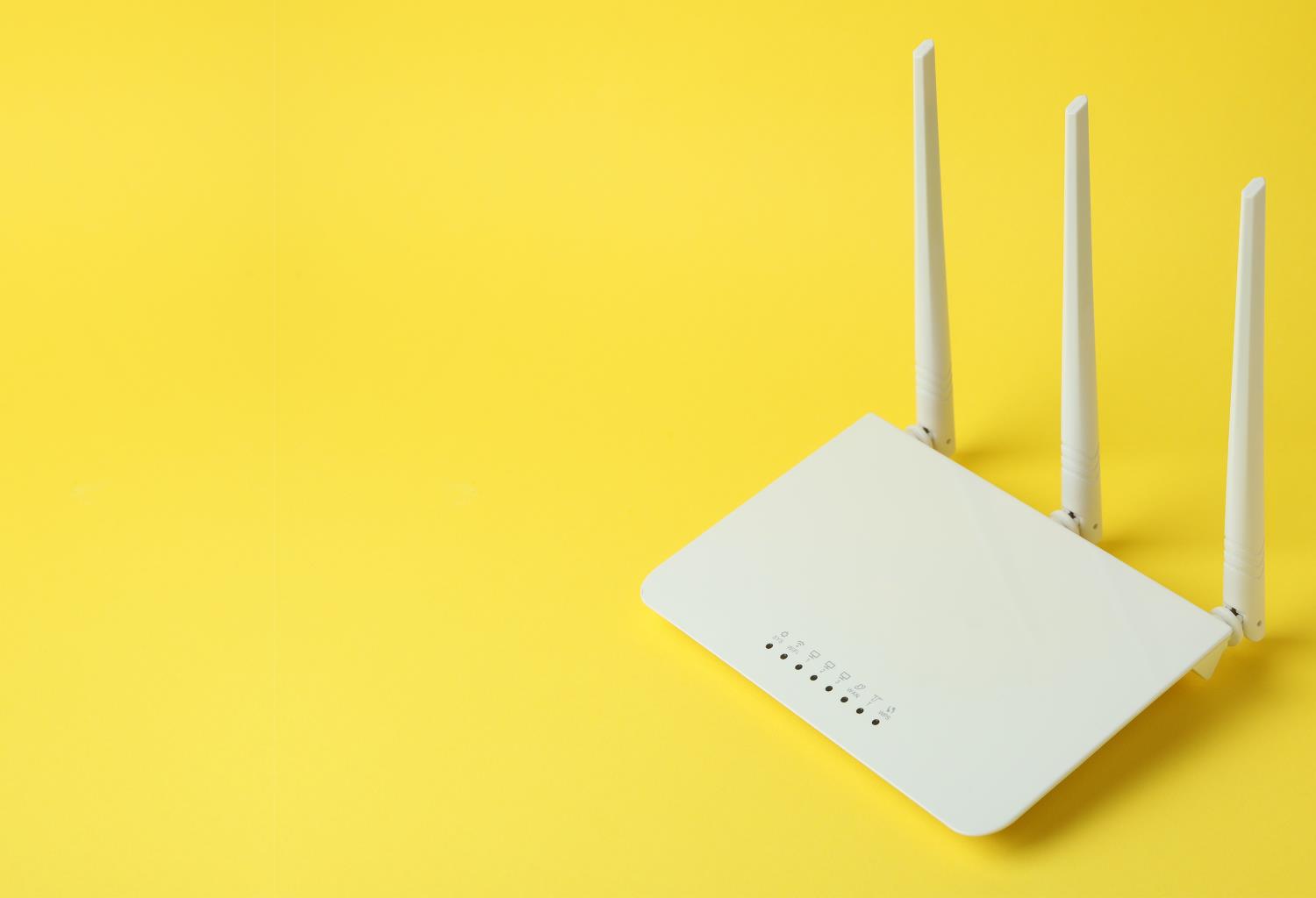 Router
Routers are used to send data to a specific destination on a network
A home router, also known as a hub, will route packets from one part of a network to another
What else might a typical home router/hub do?
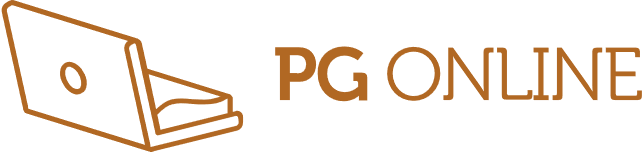 Router
The home router will route packets. It also:
Contains a wireless access point for Wi-Fi connections
Connects the local network to the internet using a modem
Assigns IP addresses to each computer that connects to it
IP address assignment
A DHCP server (Dynamic Host Configuration Protocol) is built to home routers
When a new device connects to the network it is assigned an IP address by the DHCP server
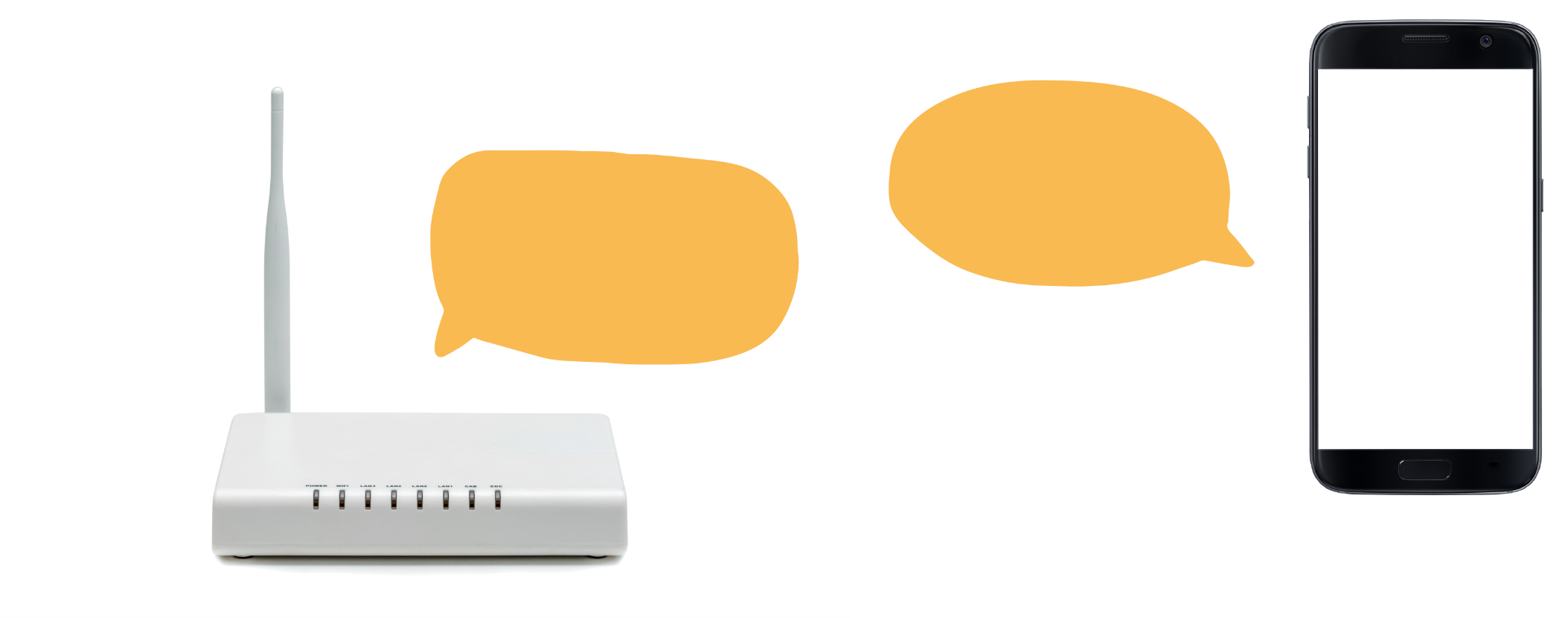 2.
Yes please
1.   Do you want      to be      192.168.1.5 ?
3. Smartphone IP address: 192.168.1.5
Connecting to the Internet
A router is used to connect a network to the Internet
In a home network, the router is combined with the modem, switch, wireless access point and firewall
In a large business, the router is likely to be a dedicated item of hardware
The computers and devices will then connect to dedicated switches or wireless access points
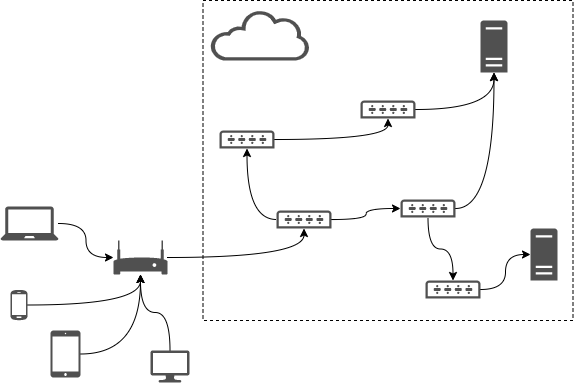 Internet
Worksheet 1
Complete Task 2 on Worksheet 1
Plenary
Work with a partner to create a list of at least two items of hardware that are used to connect devices to the Internet
For each item of hardware, describe to your partner what it does
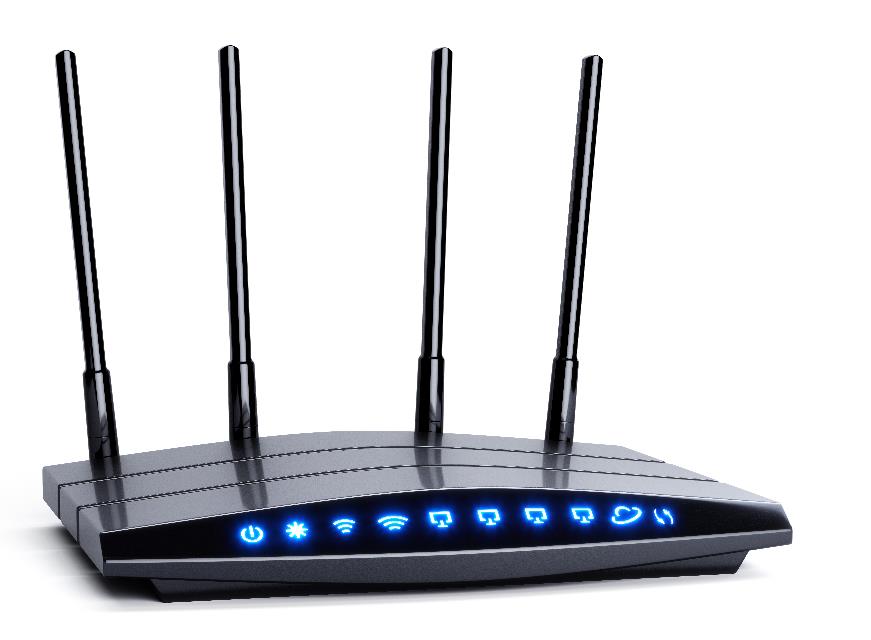 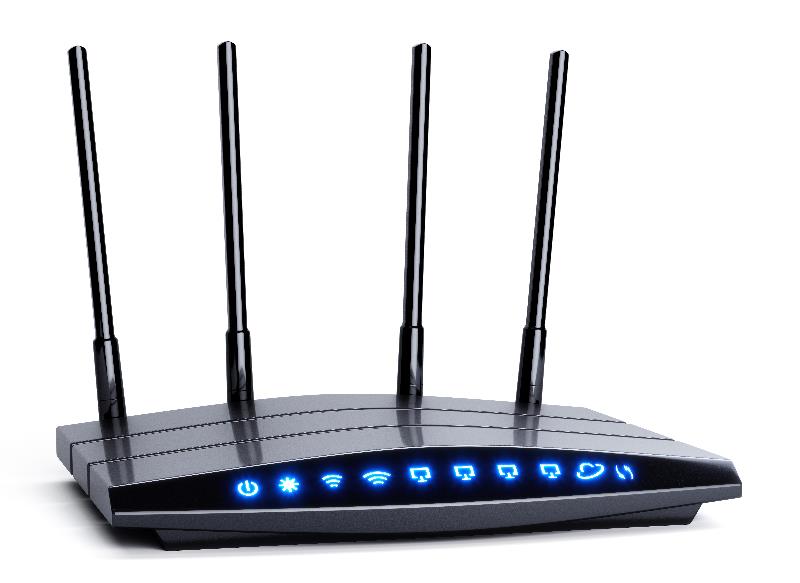 Plenary